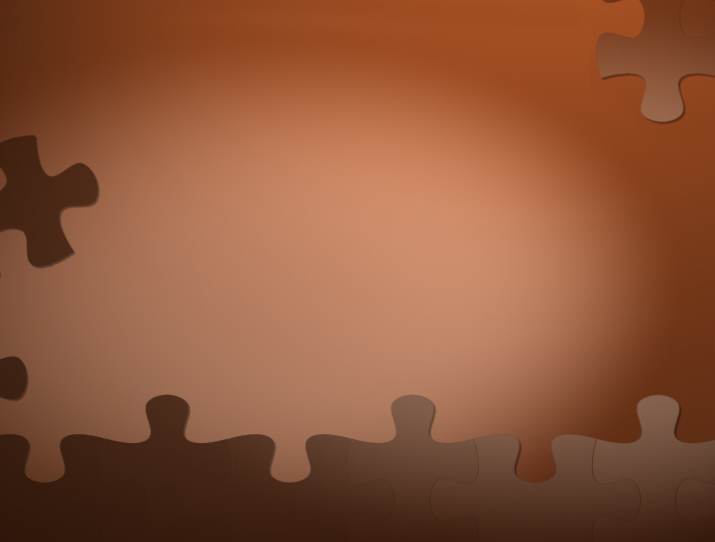 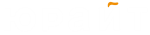 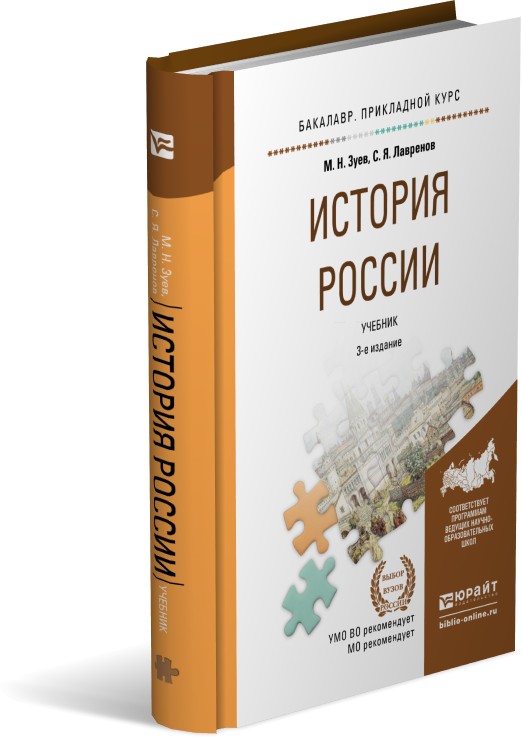 Лекция 4

ДРЕВНЕРУССКАЯ КУЛЬТУРА
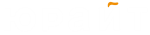 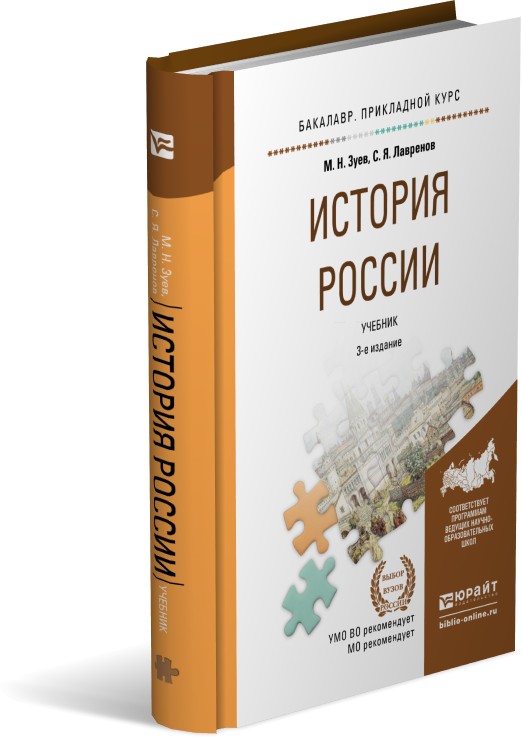 Лекция 4

ДРЕВНЕРУССКАЯ КУЛЬТУРА
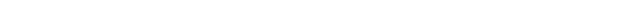 Курс: История России
Глава 4 учебника
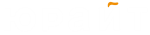 Былины
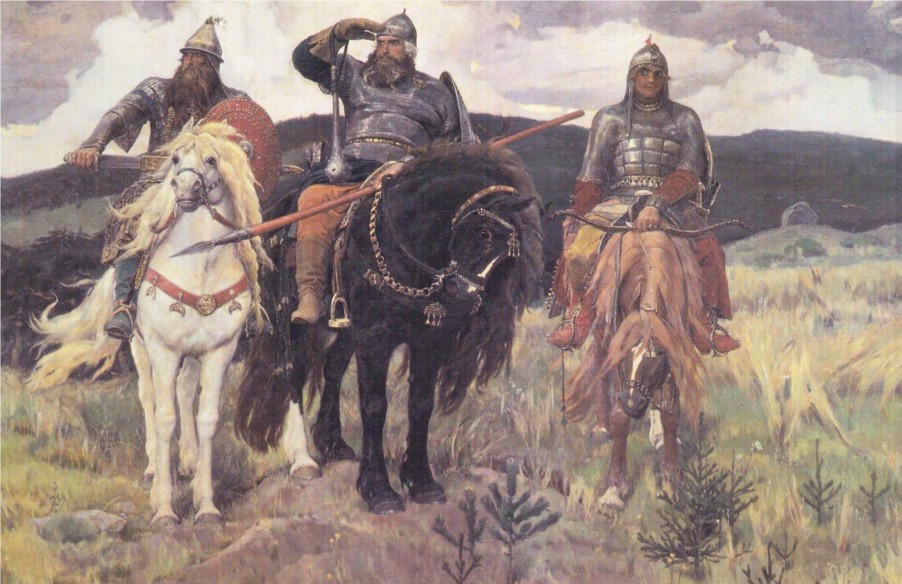 Васнецов В. Три богатыря
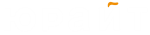 Кирилл и Мефодий
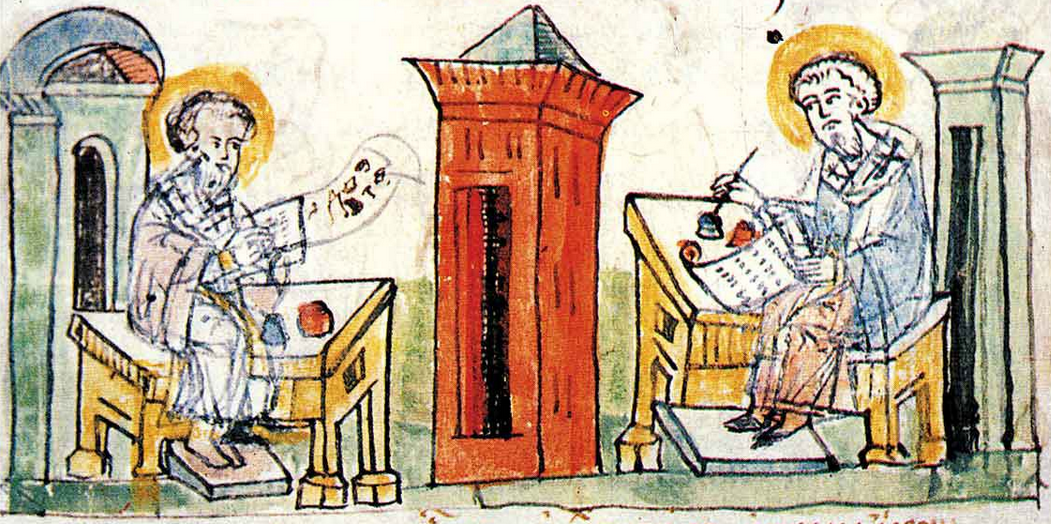 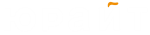 Грамотность
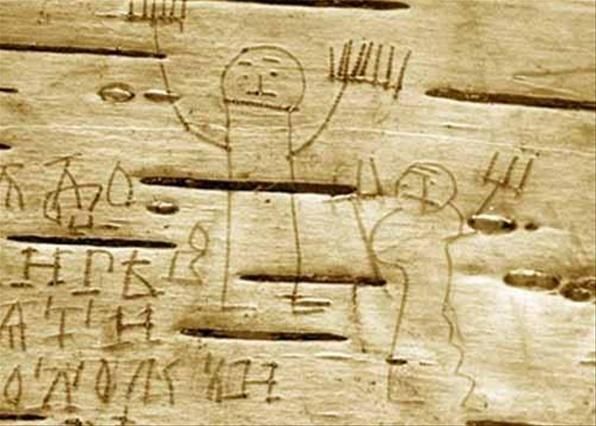 Широкое распространение записей на бересте свидетельствует о довольно высоком уровне образованности значительной части древнерусского населения, особенно в городах.
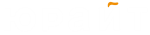 Летописец Нестор
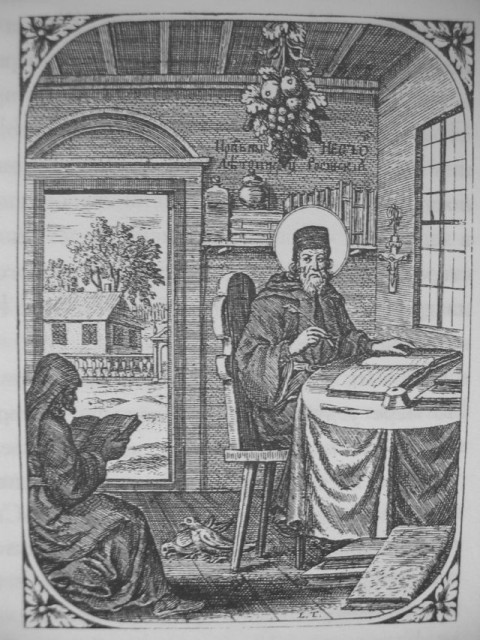 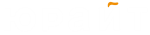 Покрова на Нерли
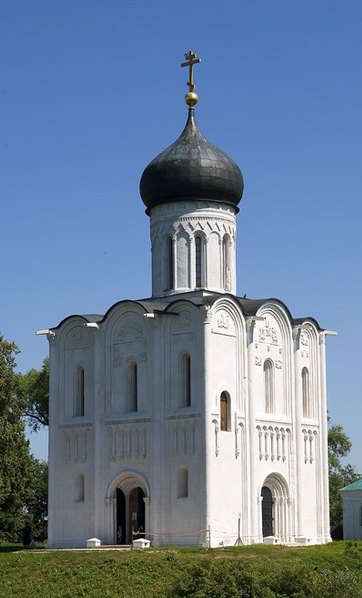 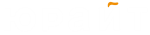 Мозаика Софии Киевской
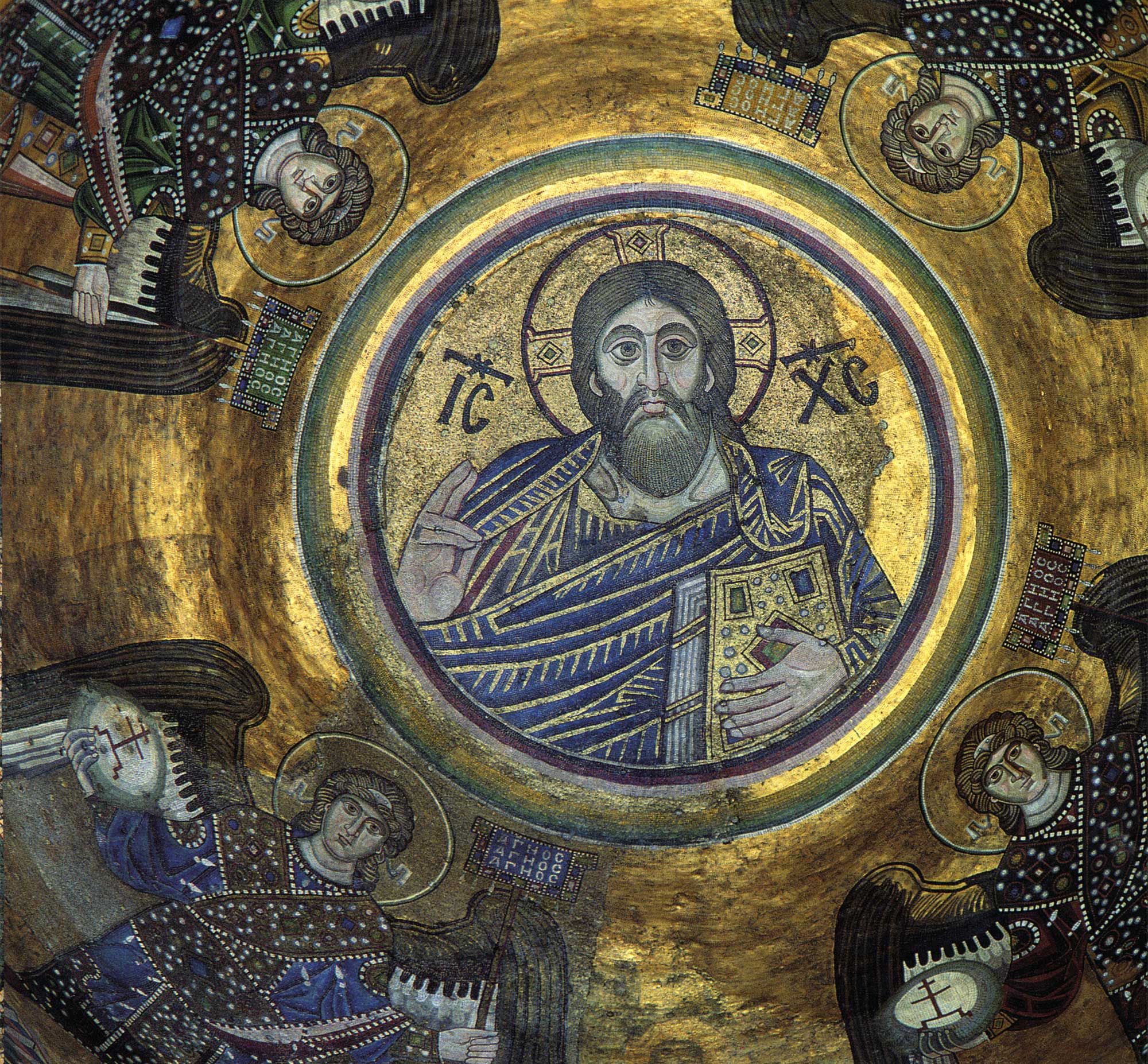 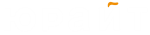 Остромирово Евангелие
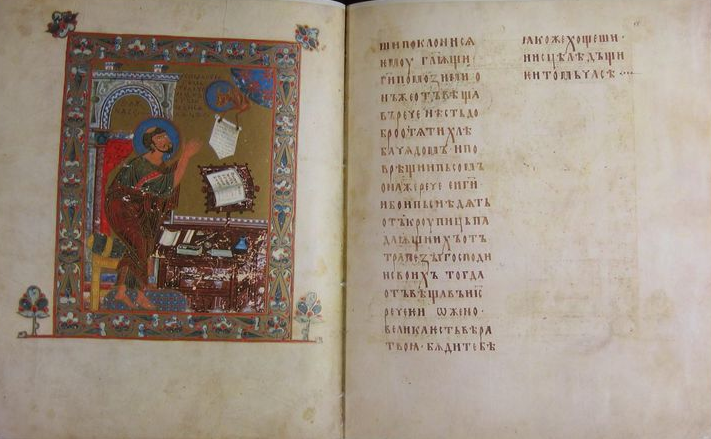 1057
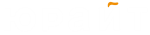 Садко
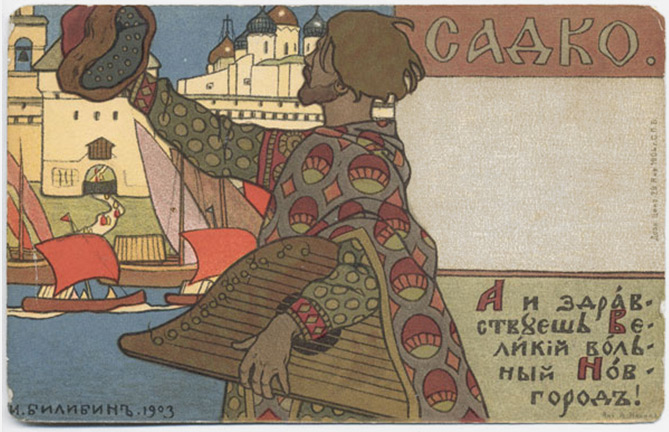 Билибин И. Садко
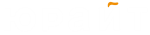 Андроников монастырь
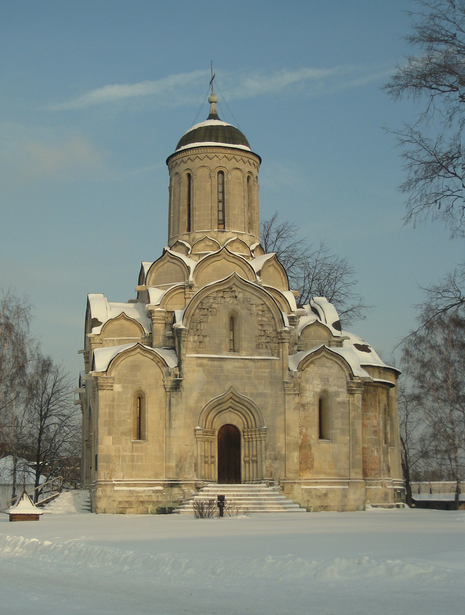 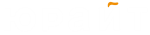 Деревянная скульптура
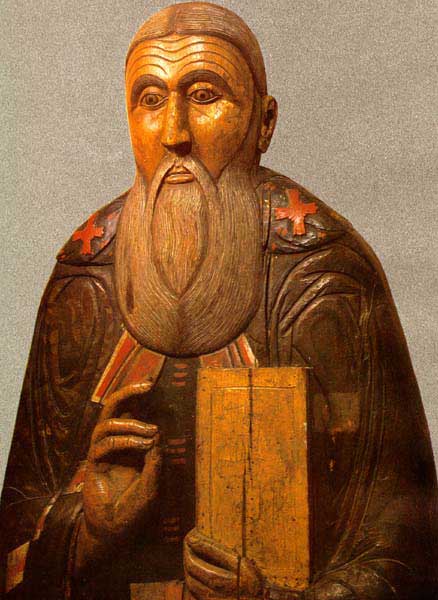 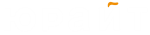 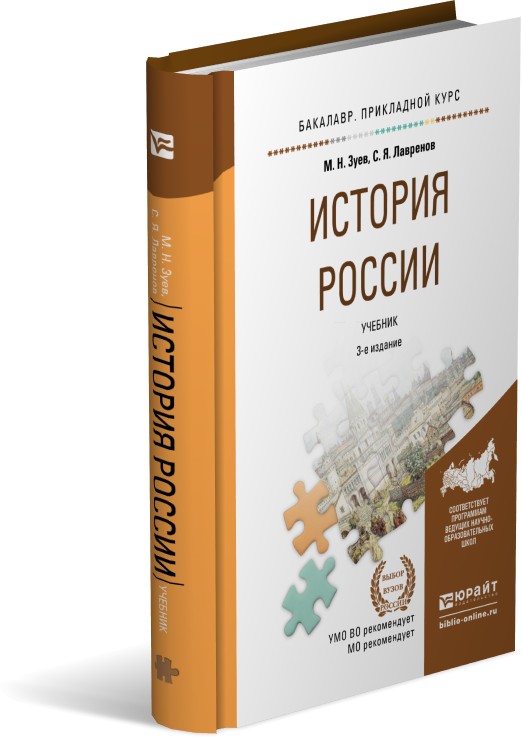 Подробнее
расскажет базовый учебник
Глава 4
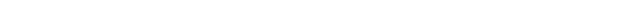 Зуев М. Н., Лавренов С. Я. История России : учебник и практикум для прикладного бакалавриата. 3-е изд., пер. и доп. М. : Юрайт, 2015